Child Tax CreditsBoth a non-refundable and a refundable credit
Pub 4012 – Pages G – 8 and G – 9
Pub 4491 – Part 5 – Lesson 26
[Speaker Notes: Pub 4491	Page 26-1
Pub 4012	Tab G
Form 1040	Lines 52, 67]
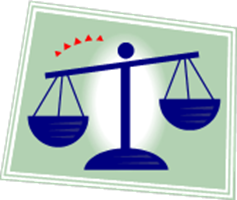 Two Credits
#1: Child Tax Credit
Nonrefundable 
If no amount on 1040 Line 47, will go to a Refundable credit
Up to $1,000 per qualifying child
2
NTTC Training – TY2016
Two Credits
#2 Additional Child Tax Credit
Refundable
Maximum Credit
15% of earned income over $3,000
Up to unused portion of child tax credit
3
NTTC Training – TY2016
[Speaker Notes: Both credits are phased out with Modified AGI > $75,000 ($110,000-MFJ or $55,000-MFS)
MAGI includes excluded foreign income and income from Puerto Rice and American Samoa]
Earned income for CTC
Pub 4012  page I-1
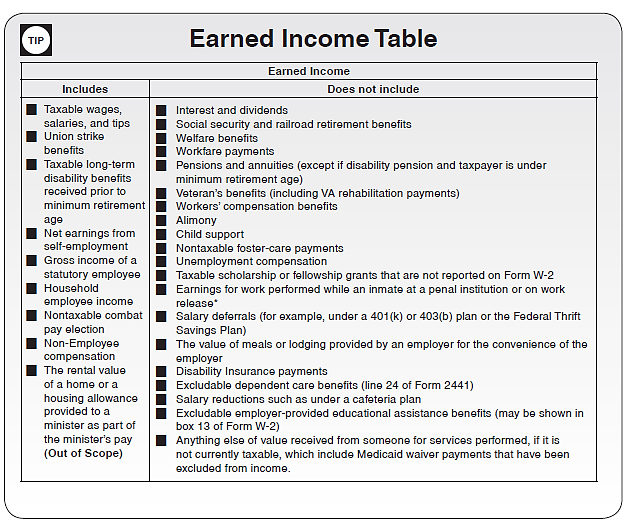 4
NTTC Training – TY2016
[Speaker Notes: Recommend pen and ink changes to Pub 4012.
Note earned income includes disability pension if under retirement age
Combat pay is INCLUDED for CTC
Excludes taxable scholarships and penal income]
Qualifying Child
Must be a dependent:
A qualifying child
NOT a qualifying relative
Under age 17
U.S. citizen, national or resident alien
5
NTTC Training – TY2016
[Speaker Notes: Canadian or Mexican citizen or resident doesn’t count.]
Child of Divorced...Parents
Must be a dependent, so CTC goes with dependency to noncustodial parent
See also Form 8332
6
NTTC Training – TY2016
Qualifying Child Chart:
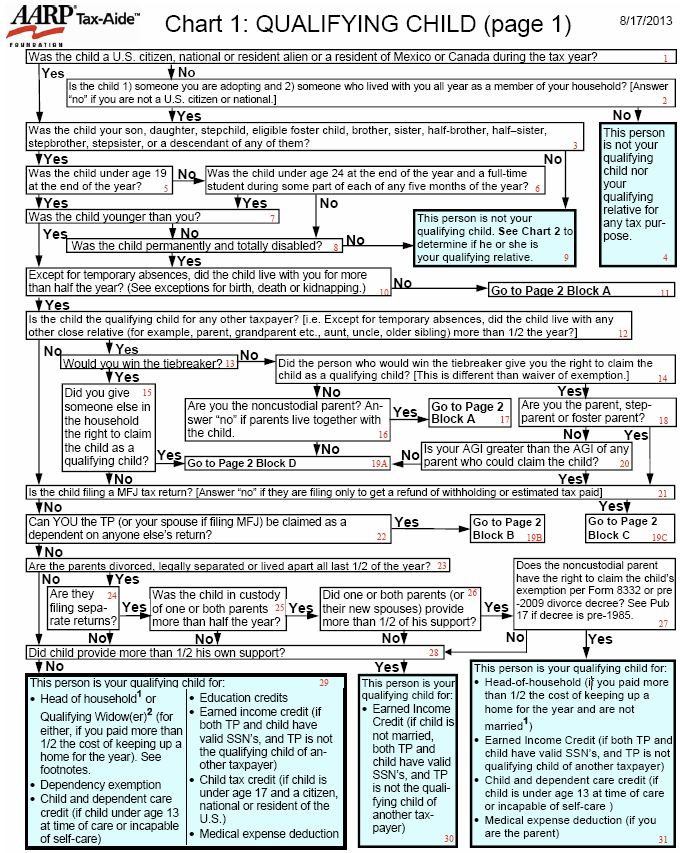 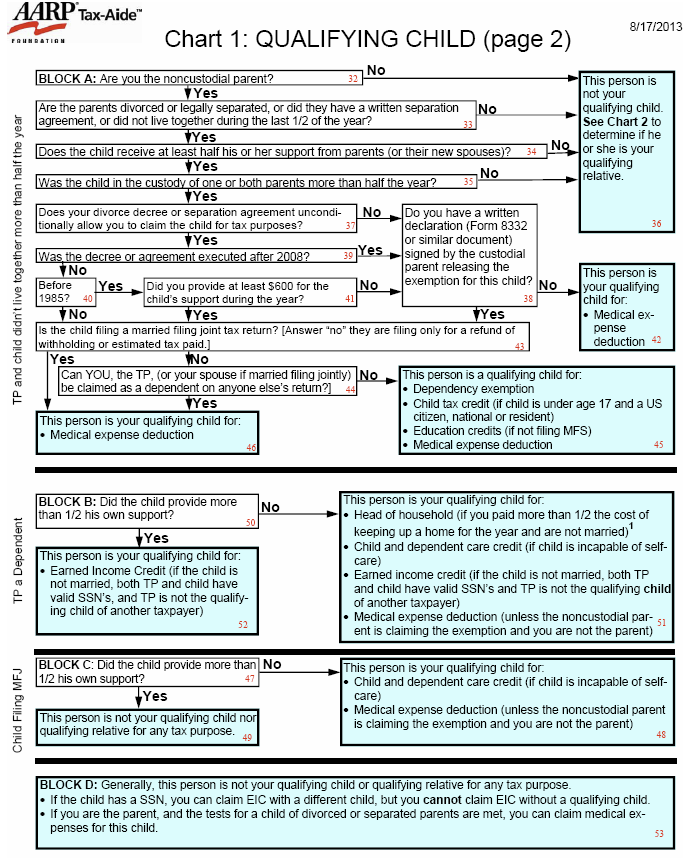 7
NTTC Training – TY2016
[Speaker Notes: Credits go with the dependency exemption. Must be qualifying child—not qualifying relative.]
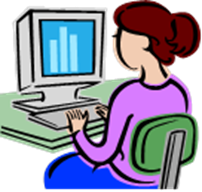 Entering in TaxSlayer
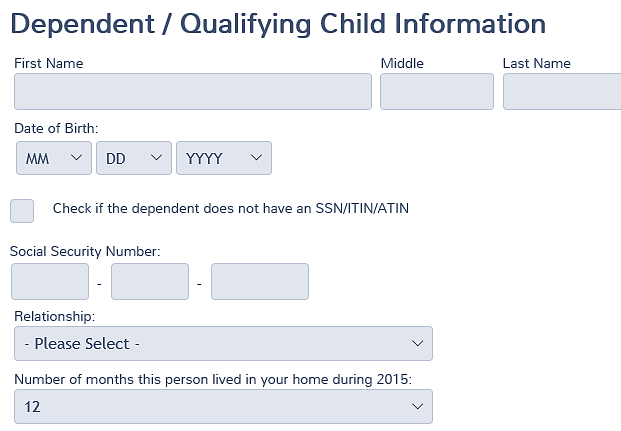 If the birthday is correct so the age is under 17...
8
NTTC Training – TY2016
Entering in TaxSlayer
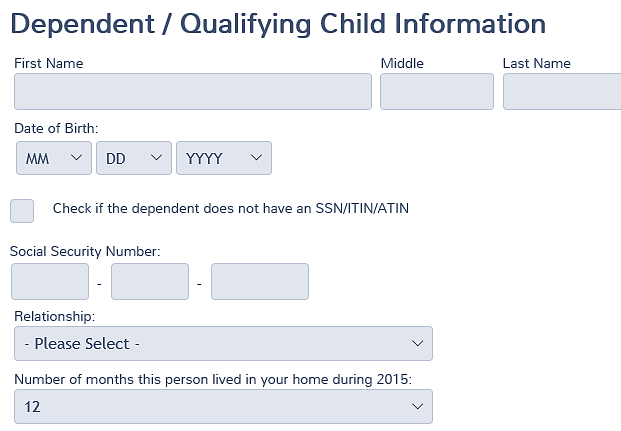 and relationship makes him a qualifying child...
9
NTTC Training – TY2016
Entering in TaxSlayer
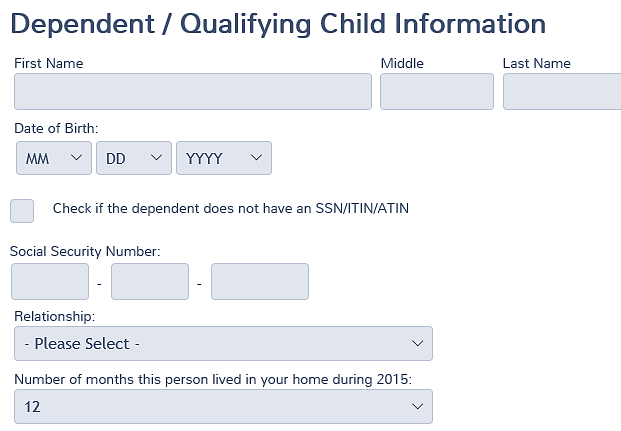 and he lived with taxpayer more than ½ the year...
10
NTTC Training – TY2016
Entering in TaxSlayer
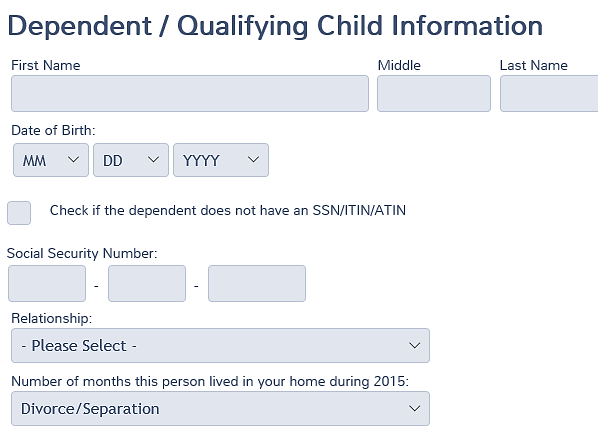 In case of divorce or separation the noncustodial parent enters “Divorce/Separation” from drop down menu
11
NTTC Training – TY2016
[Speaker Notes: In order to have the Child Tax Credit applied to the noncustodial parent, Divorce/Separated must be selected from the dropdown menu for number of months in the home.]
Then...
TaxSlayer will calculate the credit
12
NTTC Training – TY2016
[Speaker Notes: If any income was earned by an inmate in a penal institution (including work release), the amount needs to be entered on Form 8812, Line 4a.]
Note
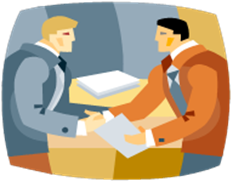 Remind taxpayer that credit will disappear when child turns 17
13
NTTC Training – TY2016
Child Tax Credit
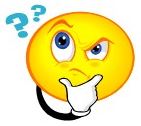 Questions?
Comments?
14
NTTC Training – TY2016